Fellowship Church – Sunday School – July 4,  2021

“Give me liberty or  give me death! “  Patrick Henry

Ye shall know the truth and the truth shall set you free.  John 8:32

I am the way, the truth, and the life; no man cometh unto the Father except by me
John 14:6

My little children, let us not love in word, neither in tongue; but in deed and in truth.
1 John 3:18
9:55 Countdown
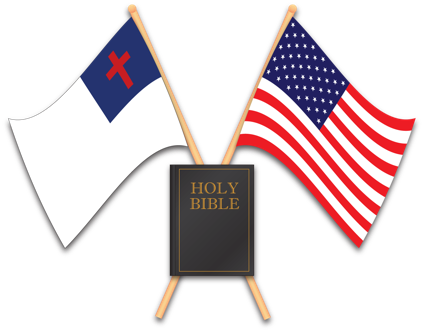 2 Samuel 20:14-22  
A Wise Woman Saves a City

Deuteronomy 20:10-12
Laws about Warfare  - Cities that Accept or Refuse Warfare

A wise woman knew the truth and the truth set her city free

Two major Old Testament figures  to set  us free today – the  Red Sea and the Jordan River.
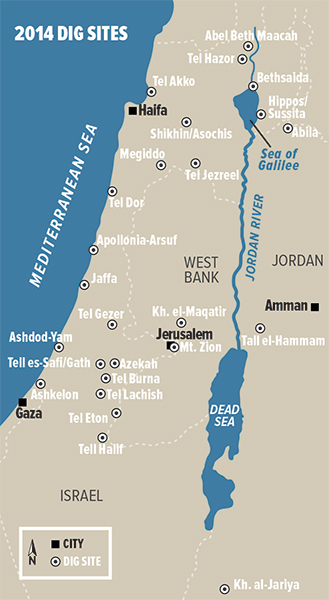 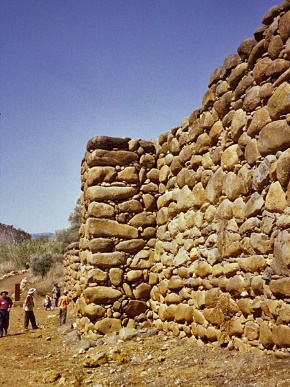 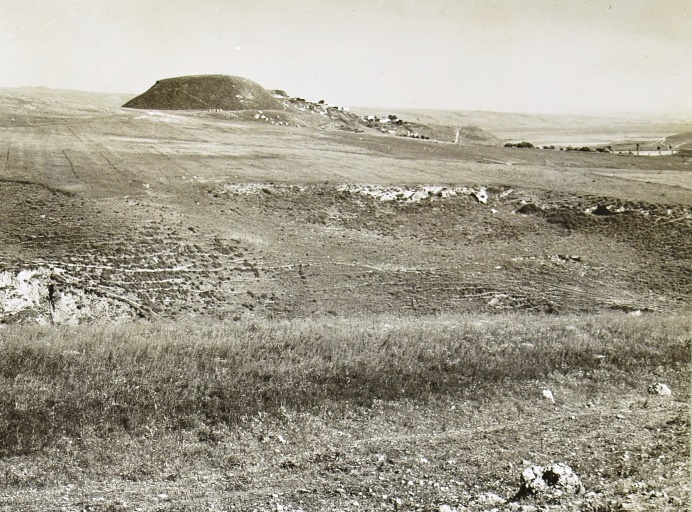 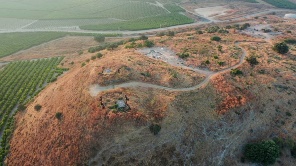 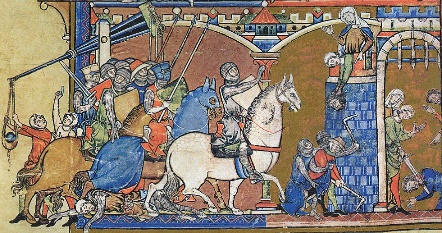